(c) 2012 Ophir Frieder et al
CHAPTER 4: Conditional Structures
Introduction to Computer Science Using Ruby
Flow of Execution
Every algorithm has a logic flow
There is a start, steps that happen in chronological order, and an end
There is a graphical way to describe program flow
Understanding control flow is essential to creating and testing an implementation of an algorithm
Figure 4.1:
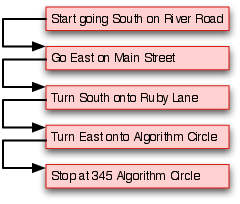 This chart has a one directional flow (each step is performed once before the next), but some algorithms can have multiple possible execution flows
(c) 2012 Ophir Frieder et al
[Speaker Notes: Beginning course details and/or books/materials needed for a class/project.]
Decision Step
Flow of Execution: Multiple Path Logic Flow (Figure 4.2)
Conditional flow: a certain condition must be met to perform    the next step
After doing the first step, follow the path that matches the given condition, then the rest of the flow is one directional
(c) 2012 Ophir Frieder et al
[Speaker Notes: A schedule design for optional periods of time/objectives.]
Conditional Control
A condition is an expression defined using relational and Boolean operators
A condition has a Boolean value, either True or False 
		irb(main):001:0> 5 == 5
		  => true
		irb(main):002:0> 5 == 6
		  => false
		irb(main):003:0> 5 <= 5
		  => true
		irb(main):004:0> 5 != 5
		  => false
(c) 2012 Ophir Frieder et al
Relational Operators (Table 4.1)
(c) 2012 Ophir Frieder et al
Conditional Control
The “!” operator is the negation of a condition or Boolean value
“!” can work on any true or false statement or conditional
Usually referred to as “not”
Boolean operators operate on Boolean values, creating expressions that evaluate to True or False
Operators include: and, or, not 
The results of the operators are described by truth tables
(c) 2012 Ophir Frieder et al
Truth Tables for “and” and “or” (Table 4.2)
(c) 2012 Ophir Frieder et al
Example: Boolean Expressions
irb(main) :001:0> !false
	=>true
irb(main) :002:0> !(true or false)
	=> false
irb(main) :003:0> first = true
	=> true
irb(main) :004:0> second = false
	=> false
irb(main) :005:0> (first and second or  !(first and second)
	=> true
(c) 2012 Ophir Frieder et al
Conditional Flow: If Statements
Ruby uses an if statement for basic conditional control flow (Example 4.3) 
 		1 if (condition)
 		2 # section 1  
 		3 end
Input value of 11 (Example 4.4):
 		1 # if a number is even, print out "Even"
		2 puts "Enter a number”	
 		3 number = gets.to_i	
 		4 if (number % 2 == 0) # evaluates to false
 		5 puts "Even” # does not execute
 		6 end
Section 1 is executed when the condition evaluates to true or is skipped when the condition evaluates to false
(c) 2012 Ophir Frieder et al
Conditional Flow: If-Then-Else Statements
Provides a second flow option
If the original condition is not met, then the second flow option is taken (Example 4.5)
		1 if (condition)
 		2 # section 1 executes if true
 		3 else
 		4 # section 2 executes if false
 		5 end
(c) 2012 Ophir Frieder et al
Example of Program that Determines Prices of Movie Tickets (Example 4.6)
1 puts "Enter the customer's age: “
 2 # Get an integer age value from the user
 3 age = gets.to_i
 4 
 5 # Determine the cost based on age
 6 if (age < 12)
 7 cost = 9
 8 else
 9 cost = 18
 10 end
 11 
 12 # Print out the final cost
 13 puts "Ticket cost: " + cost.to_s
(c) 2012 Ophir Frieder et al
If-Else Statement Logic Flow
To test the program, input one value for each logic flow option
Test the edge or boundary conditions (most errors occur here)
(c) 2012 Ophir Frieder et al
Figure 4.4
Movie Ticket Example: Input Value of 8 (Example 4.6)
1 puts "Enter the customer's age: "
 2 # Get an integer age value from the user
 3 age = gets.to_i
 4 
 5 # Determine the cost based on age
 6 if (age < 12) # evaluates to true
 7 cost = 9 # so the If portion Executes
 8 else
 9 cost = 18  # This portion DOES NOT
 10 end
 11 
 12 # Print out the final cost
 13 puts "Ticket cost: " + cost.to_s
(c) 2012 Ophir Frieder et al
Movie Ticket Example: Input Value of 25(Example 4.6)
1 puts "Enter the customer's age: "
 2 # Get an integer age value from the user
 3 age = gets.to_i
 4 
 5 # Determine the cost based on age
 6 if (age < 12)# Evaluates to false
 7 cost = 9   # This DOES NOT execute
 8 else
 9 cost = 18   # Executes
 10 end
 11 
 12 # Print out the final cost
 13 puts "Ticket cost: “ + cost.to_s
(c) 2012 Ophir Frieder et al
Movie Ticket Example: Input Value of 12(Figure 4.9)
1 puts "Enter the customer's age: "
 2 # Get an integer age value from the user
 3 age = gets.to_i
 4 
 5 # Determine the cost based on age
 6 if (age < 12) # Evaluates to false
 7 cost = 9
 8 else
 9 cost = 18 # Executes
 10 end
 11 
 12 # Print out the final cost
 13 puts "Ticket cost: " + cost.to_s
The correct outcome should be 9 because a child is considered 12 or under, so the program is incorrect. To correct the error (“bug”), the conditional test in the program needs to be 
“age <= 12”
(c) 2012 Ophir Frieder et al
Elsif Statements
Conditional flow can have more than two flow options
There are various ways to implement a multi-flow control
One of them is using an elsif statement
(c) 2012 Ophir Frieder et al
Elsif Statement Logic Flow (Figure 4.5)
Only the first condition that evaluates to true gets executed
(c) 2012 Ophir Frieder et al
Program that Discounts Tickets for Children & Senior Citizens (Example 4.9)
1 puts "Enter the customer's age: "
    2 # Get an integer age value from the user
    3 age = gets.to_i
    4 
    5 # Determine the cost based on age
    6 if (age <= 12)
    7 cost = 9
    8 elsif (age >= 65)
    9 cost = 12
   10 else
   11 cost = 18
   12 end
   13 
   14 # Print out the final cost
   15 puts "Ticket cost: " + cost.to_s
Note: The program needs another condition for senior citizens
(c) 2012 Ophir Frieder et al
Review: Original Movie Ticket Program(Example 4.6)
1 puts “Enter the customer's age:”
 2 # Get an integer age value from the user
 3 age = gets.to_i
 4 
 5 # Determine the cost based on age
 6 if (age <= 12)
 7 cost = 9
 8 else
 9 cost = 18
 10 end
 11 
 12 # Print out the final cost
 13 puts "Ticket cost: " + cost.to_s
(c) 2012 Ophir Frieder et al
Alternatives
Alternative Syntax
Alternative Program
1 puts "Enter the customer's age:”
 2 # Get an integer age value from the user
 3 age = gets.to_i
 4 cost = 18
 5 # Determine the cost based on age
 6 if (age <= 12)then cost = 9 end
 7 # Print out the final cost
 8 puts "Ticket cost: " + cost.to_s
1 puts "Enter the customer's age:”
 2 # Get an integer age value from the user
 3 age = gets.to_i

 5 # Determine the cost based on age
 6 if (age<=12)then (cost=9)else (cost = 18 ) end 

 12 # Print out the final cost
 13 puts "Ticket cost: " +           cost.to_s
SYNTACTIC SUGAR IN ACTION: 
    Alternative syntax designed for ease of programming and readability
(c) 2012 Ophir Frieder et al
Case Statements
The case statement handles multiple options
Alternative to if-elsif statements
Useful for a large number of options
Case statements evaluate in order
Only the first when clause that evaluates to true gets executed
If none evaluates to true, then the else clause is executed
Figure 4.11: 
1 case     
2 when (expression1)
3 # section 1
4 when (expression2) 	
5 # section 2
6 else
7 # section 3
8 end
(c) 2012 Ophir Frieder et al
Movie Ticket Program:  Rewritten Using a Case Statement (Example 4.12)
1 puts "Enter the customer's age: "
    2 # Get an integer age value from the user
    3 age = gets.to_i
    4 
    5 # Determine the cost based on age
    6 case
    7 when (age <= 12)
    8 cost = 9
    9 when (age >= 65)
   10 cost = 12
   11 else
   12 cost = 18
   13 end
   14 
   15 # Print out the final cost
   16 puts "Ticket cost: " + cost.to_s
(c) 2012 Ophir Frieder et al
Debugging: Incorrect Movie Ticket Program (Example 4.13)
Example 1: The cost will always be 9
	 1 puts "Enter the customer's age: "
    2 # Get an integer age value from the user
    3 age = gets.to_i
    4 
    5 # Determine the cost based on age
    6 case
    7
    8 when (age = 12) then # Always evaluates to true
    9 cost = 9			
   10 when (age >= 65) then
   11 cost = 12
   12 else
   13 cost = 18
   14 end
   15 
   16 # Print out the final cost
   17 puts "Ticket cost: " + cost.to_s
# '=' is assignment NOT equality test '=='
(c) 2012 Ophir Frieder et al
Debugging: Incorrect Movie Ticket Program (Example 4.14)
Example 2: 
	 1 puts "Enter the customer's age: "
    2 # Get an integer age value from the user
    3 age = gets.to_i
    4 # DEBUG
    5 puts age
    6 
    7 # Determine the cost based on age
    8 case
    9 # '=' is assignment NOT equality test '=='
   10 when (age = 12) then
   11 cost = 9
   12 when (age >= 65) then
   13 cost = 12
   14 else
   15 cost = 18
   16 end
(c) 2012 Ophir Frieder et al
Debugging
Uses puts statements to help identify errors.
 Show variable values where they are not changing
Example 4.14 cont’d:   
   17 # DEBUG
   18 puts age # Shows that age always equals 12
   19 
   20 # Print out the final cost
   21 puts "Ticket cost: " + cost.to_s
(c) 2012 Ophir Frieder et al
Debugging: Alternatives
Programs can also be debugged using constants 
In each section, there is an if statement with a debugging constant as the flag
The flag determines whether a put statement is executed
When a section is judged to be correct, the constant is set to false
There is no need to check variables
The debug output should be fully descriptive 
puts “debug – age” + age.to_s
NOT puts “age”
(c) 2012 Ophir Frieder et al
Debugging (Example 4.15)
1 # Flag for debugging (change the false when finished debugging)
    2 DEBUG_MODULE_1 = true # Initialize and define a flag constant    	as true.
    3 
    4 puts "Enter the customer's age: "
    5 # Get an integer age value from the user
    6 age = gets.to_i
    7 
    8 # Determine the cost based on age
    9 if DEBUG_MODULE_1 # Changed to false if this section is correct
   10 puts age # Prints age if the section is still # not debugged
   11 end
   12 case
   13 # '=' is assignment NOT equality test '=='
   14 when (age = 12) then
   15 cost = 9
(c) 2012 Ophir Frieder et al
Debugging (Example 4.15 Cont’d)
16 when (age >= 65) then
   17 	cost = 12
   18 else
   19 	cost = 18
   20 end
   21 if DEBUG_MODULE_1 # Changed to false if 
                        # this section is correct
   22 	puts age # prints age if the section is
                # still not debugged incorrect
   23 end
   24 
   25 # Print out the final cost
   26 puts "Ticket cost: " + cost.to_s
(c) 2012 Ophir Frieder et al
Summary
Every program follows a control flow, which is determined by the logic flow of its algorithms
Logic and control flow can often be one directional or conditional
The relational operators are the key operators to creating conditional flows
Another way to create conditional flow is by employing if, elsif, and case statements
(c) 2012 Ophir Frieder et al